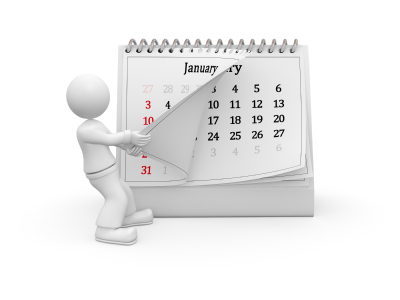 Starting a New Year
Meditations for Our Life in Christ
1. New Experiences Await Us (Josh. 3:1-4).
We have not “passed this way before.”
We must be open to new experiences.
We must be hopeful, yet ever watchful.
2. The Future is Uncertain (James 4:13-16).
We have no time to waste.
We can’t presume to have time.
We must give the Lord our all.
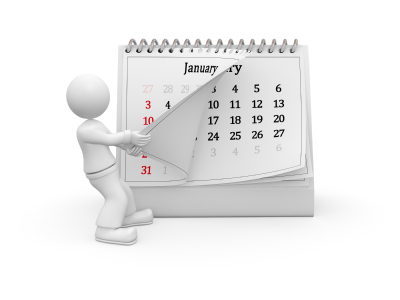 Starting a New Year
Meditations for Our Life in Christ
3. Time Means Nothing to God (2 Pet. 3:8).
He has all of it!
He is patient—He wants our obedience.
4. Time is Valuable to Man…
We have so little of it (Job 14:1-2).
We must use it wisely (Eph. 5:15-17).
We cannot retrieve it or relive it.
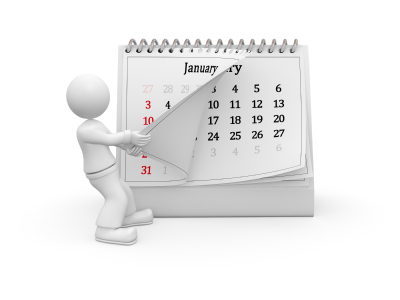 Starting a New Year
Meditations for Our Life in Christ
5. It is Time to Take Inventory…
We should count our blessings (Psa. 65:9-11).
We should consider our life in Christ.
Where have we grown—where can we grow?
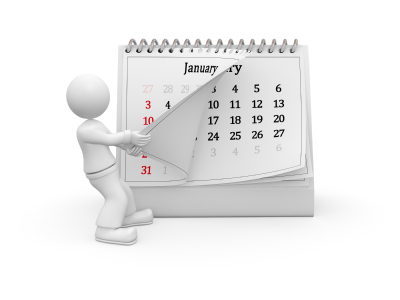 Starting a New Year
Meditations for Our Life in Christ
6. It is Time to Lay Aside Weights (Heb. 12:1-2).
Lay aside malice, deceit, hypocrisy, and evil speaking (1 Pet. 2:1-3).
Lay aside lukewarmness (Rev. 3:14-16).
Lay aside worldliness (1 John 2:15-17).
Lay aside sorrows and disappointments.
Lay aside anything that hinders us, robs our zeal, or prevents service to Christ (Matt. 13:45-46).
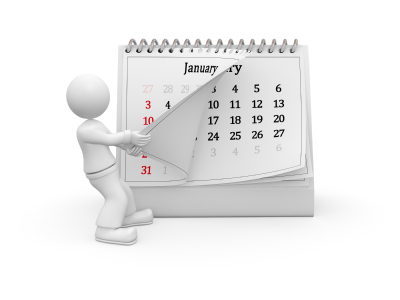 Starting a New Year
Meditations for Our Life in Christ
7. Many make resolutions in a new year.
“I will lose weight!”
“I will manage my money better!”
“I’ll do better in school!”
“I’ll break that bad habit!”
“I’ll turn from those bad influences!”
Some are kept—some are broken.
What should Christians resolve?
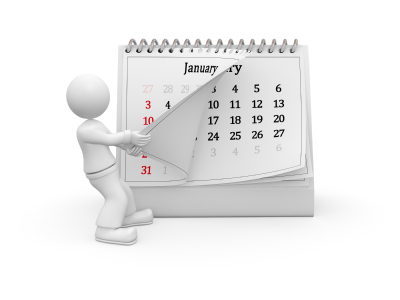 Starting a New Year
Meditations for Our Life in Christ
8. Resolutions for life in Christ…
Resolve to make this a happy year (Psa. 144:11-15).
Resolve to improve ourselves (2 Pet. 3:17-18).
Resolve to become more like Christ (1 John 2:6).
Resolve to read Scripture more (Psa. 119:11).
Resolve to pray more (Psa. 55:16-18). 
Determine to resist Satan (Jas. 4:7-8). 
Resolve peace (Ro. 14:19; Mt. 5:9; Pr. 20:3; Ps. 133:1).
Resolve to move forward (Phil. 3:13-14; Lk. 9:62).